2022 Update
Kelsie Norton | LILSA AGM | August 20, 2021
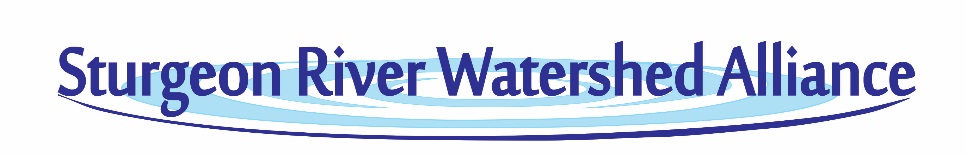 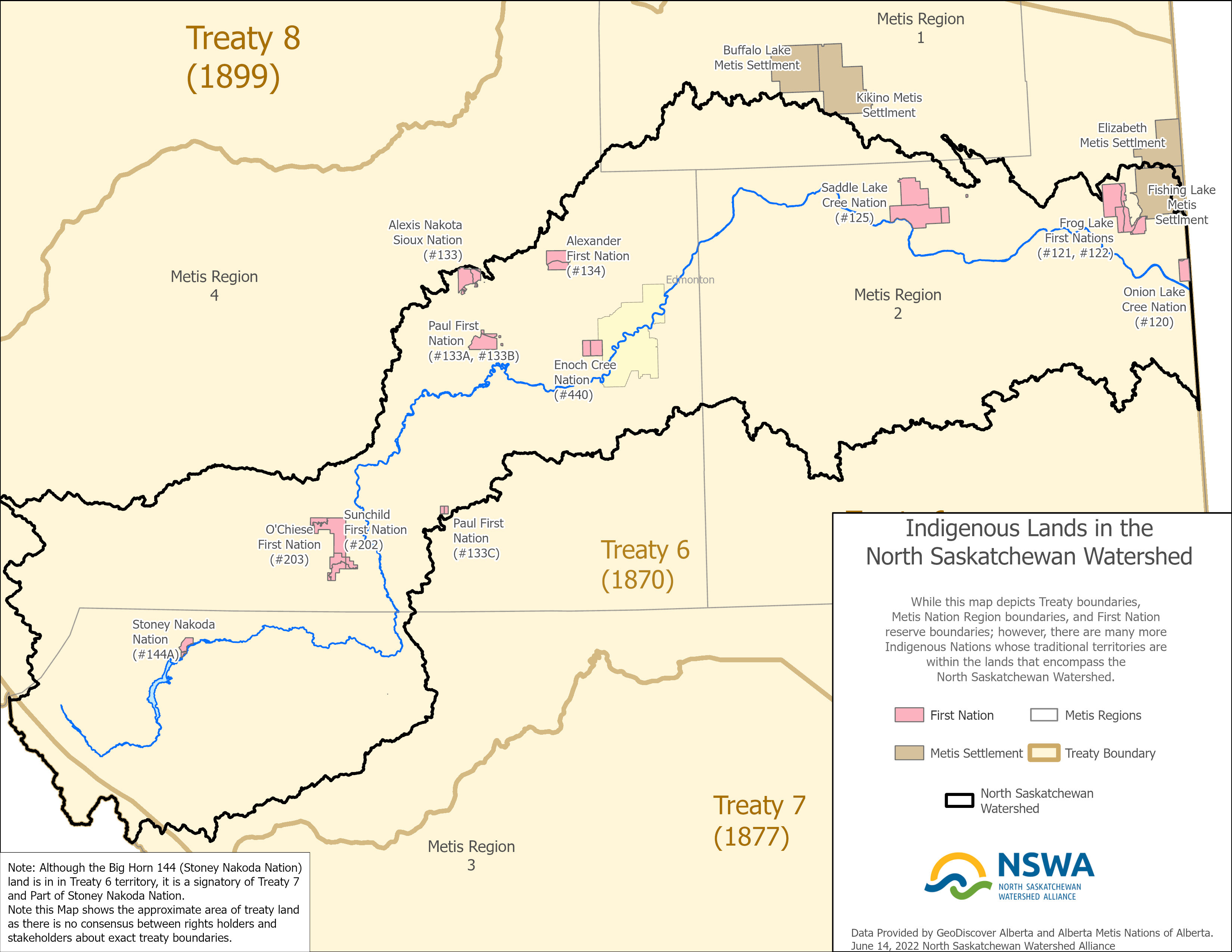 [Speaker Notes: LAND ACKNOWLEDGEMENT
In the spirit of respect and reciprocity, we acknowledge that the lands within the North Saskatchewan River watershed are located in Treaty 6, Treaty 8, and the Métis Homeland. These lands are the traditional territories and gathering places of diverse First Nations, Métis, and Inuit peoples. We recognize the contributions of Indigenous peoples who have cared for this land since time immemorial and whose rich histories, cultures, languages, and presence continue to enrich these sacred lands we all steward as Treaty People.]
Watershed
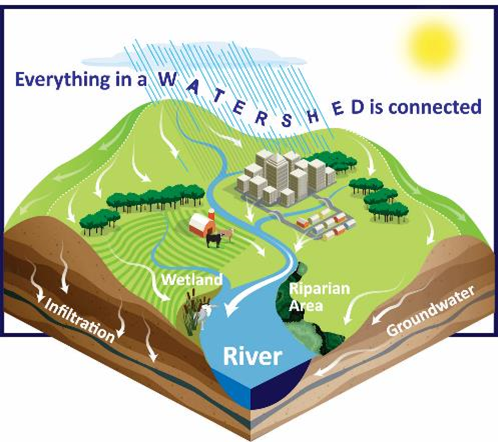 [Speaker Notes: A watershed also known as a basin, takes a holistic approach to the landscape. Water flows to a low point, which include wetlands, creeks rivers and lakes.

Watershed planning focuses on the land around key waterbodies and how the landcover and land uses on that land affect the waterbody.  
Ultimately, what we do on the land will in return affect out water quality and quantity.]
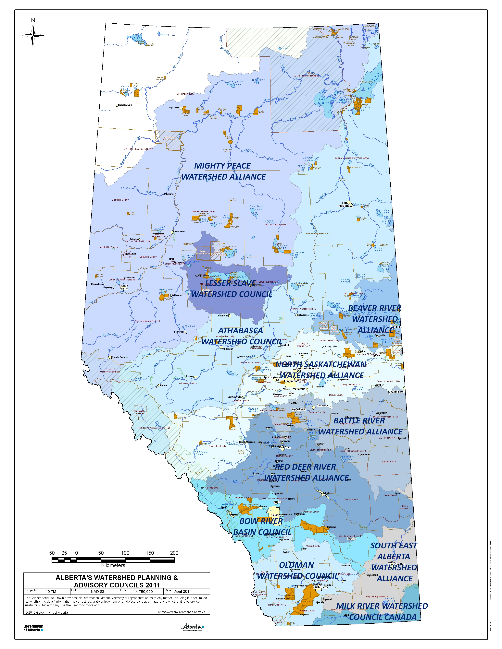 [Speaker Notes: We are on of 11 Watershed Planning and Advisory Councils across Alberta – The Government of Alberta designated watershed based independent, non-profit organizations that undertake water management planning, provide advice, collaborate with watershed stakeholders.

There is a WPAC for every major river system, such as Old Man, Peace River and Athabasca.]
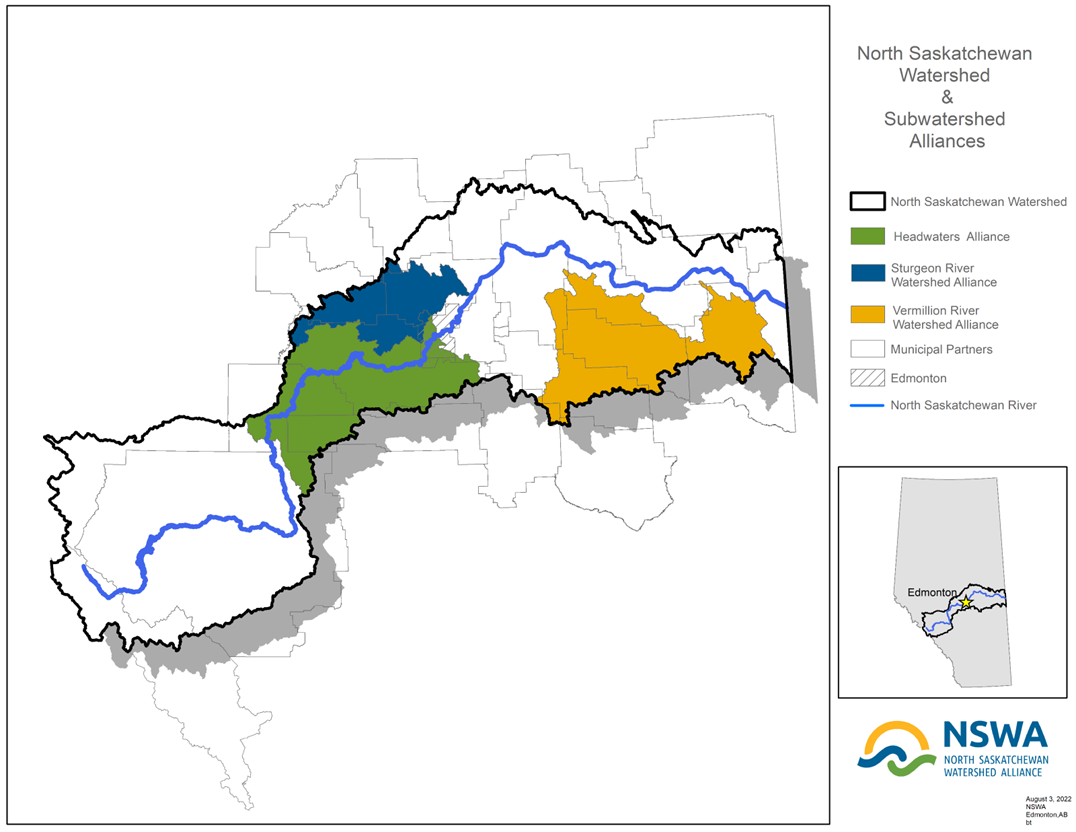 Sturgeon River Watershed
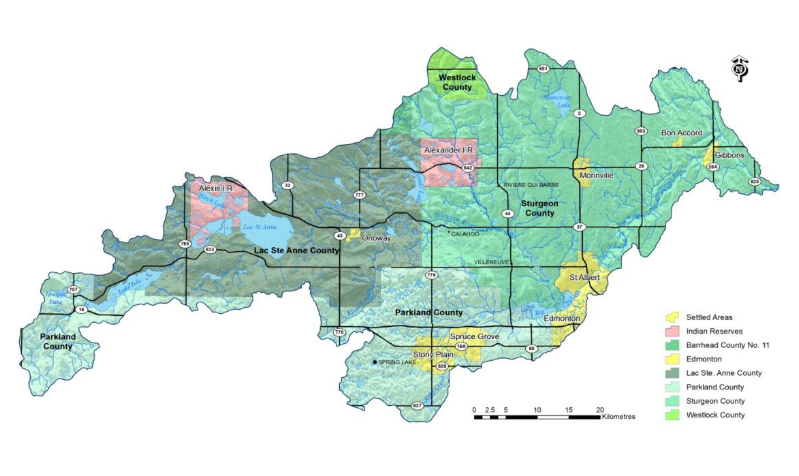 State of the Watershed
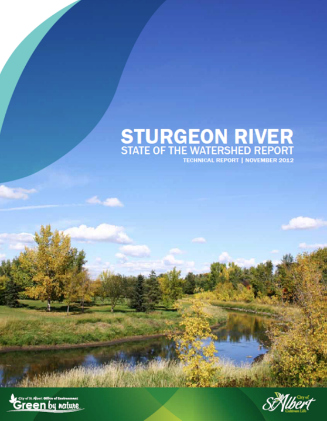 Completed in 2012 by the City of St. Albert.
Assessed overall ecological health using 15 indicators and gave an overall grade of FAIR.
Establish a municipally led watershed group
Fill information gaps by completing technical studies
Develop an Integrated Watershed Management Plan
7
[Speaker Notes: In 2012 State of Watershed Report done by City of St. Albert: grade of Fair– which is the first step and summarizes all the information that is known and provides a clearer picture of the overall health of the watershed.
Looked at land use, water quantity, water quality and biological (vegetation, fish and invertebrates)
It provides the benchmark for moving forward and highlighted the data needs to fill knowledge gaps; such as wetlands, riparian buffers and aquatic life.

Good Health:
Water allocations by Sector
Pesticide + E.Coli Indicators

Poor + Insufficient Data:
Nitrogen + Phosphorus
Vegetation types
Insufficient data on surface water quality (temp, color, metals, minerals)
Macrophytes (aquatic veg) + Benthic Invertebrates

Challenges: 
Rapid urban development
Agricultural intensification (71% of the watershed is agriculture)
Loss of natural areas, riparian buffers and wetlands
Low, fluctuating water levels
High nutrient inputs and poor water quality
Increase in stormwater runoff and pollution
Blue-green algae, fish kills, invasive species]
Information Gaps
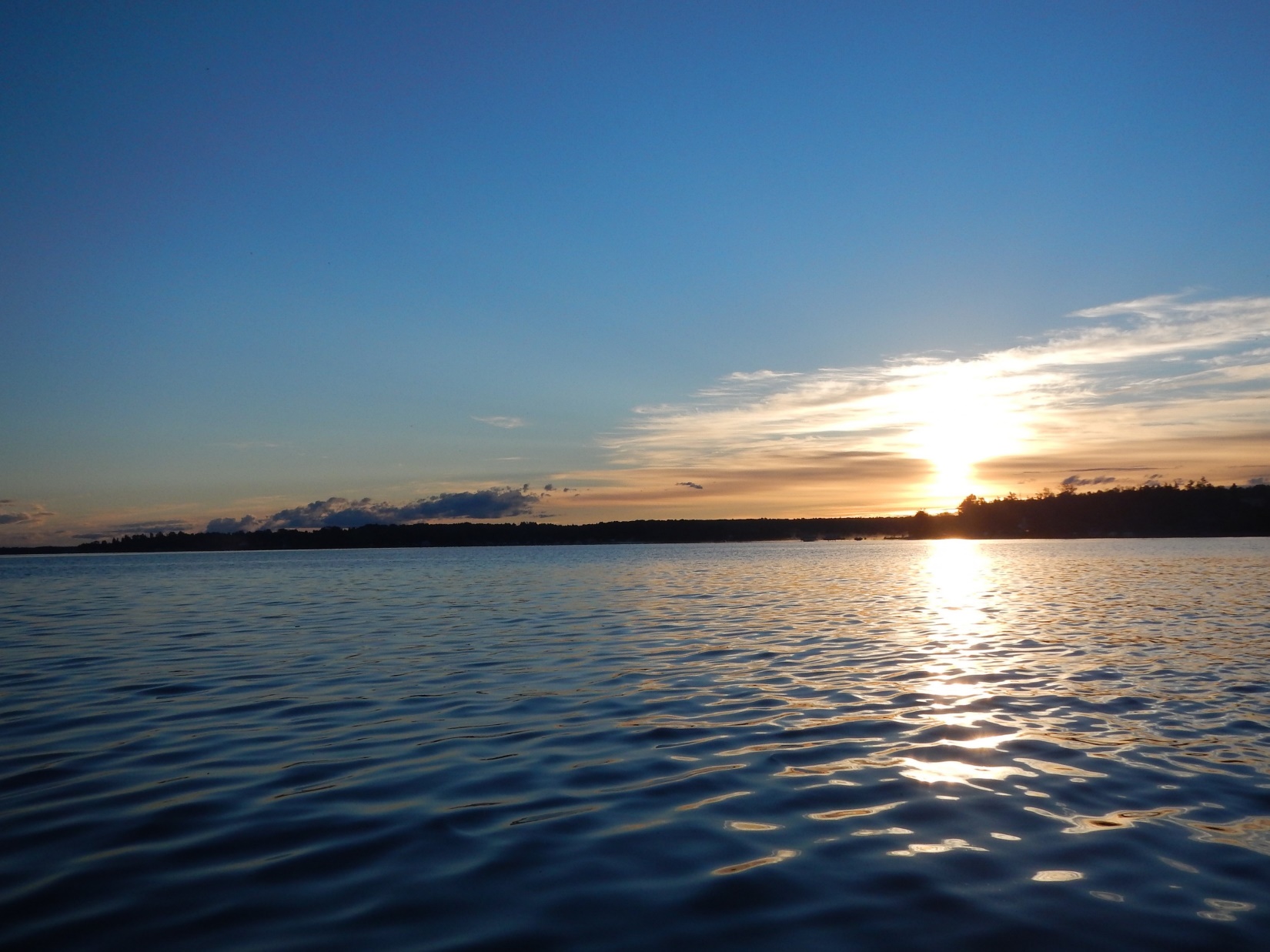 Water Quantity 
Groundwater 
Water Quality 
Aquatic Health 
Riparian Areas 
Land Planning Tools
8
[Speaker Notes: 1st recommendation:  Create a municipally led watershed group 

2nd recommendation: fill data gaps. With NSWA assistance, the SRWA completed a number of technical reports between 2015 and 2019]
Challenges
Rapid residential expansion 
Agricultural intensification
Loss of natural environments
Fluctuating water levels
High nutrient run-off
Invasive species
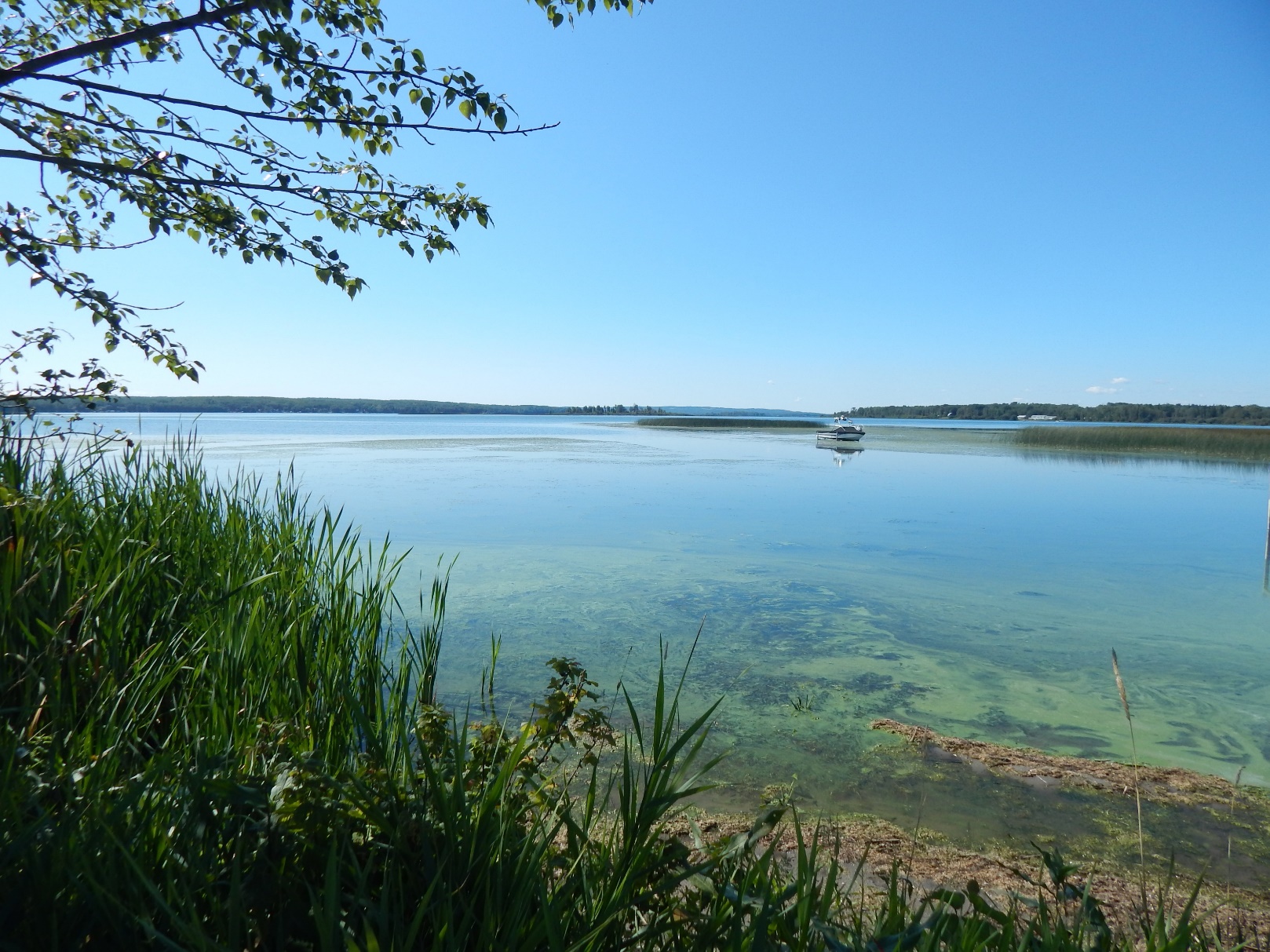 [Speaker Notes: Challenges in this subwatershed are representative of issues in many watersheds across Alberta (read slide)

This makes the Sturgeon a good working model: if you can solve the issues here, you can probably solve them elsewhere

Interestingly, this small subwatershed has approximately the same population, approximately 200,000 people, as the entire Athabasca watershed which covers an area of 150,000 km2 which is about 45X the size!

Also of note is the SR is not a major source of drinking water (all communities now are part of the EPCOR regional lines)
however, about half the population of the basin is rural, relying on groundwater, and this is one of the densest areas for groundwater wells in the province. 
Provides 1% flow to NSR.]
Watershed Management Plan
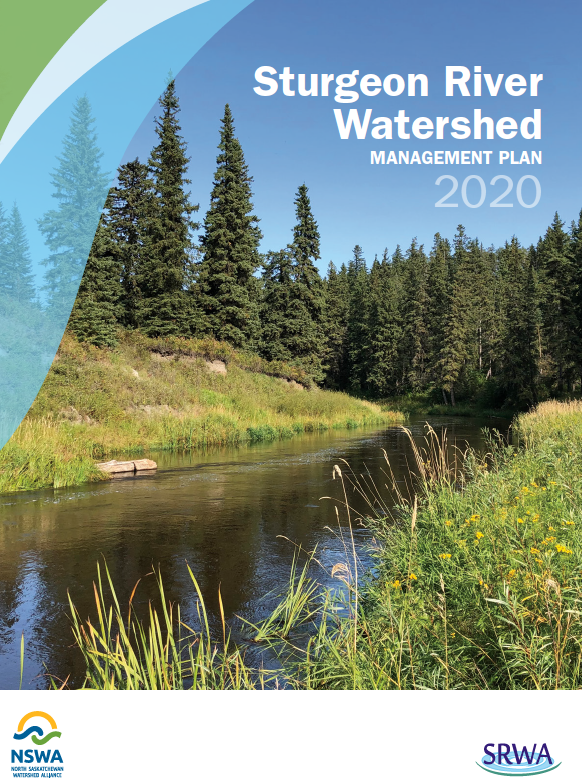 Watershed approach 
Clear goals and performance measures 
Voluntary alignment of policies and plans
Coordinates intermunicipal collaboration 
Promotes local and regional stewardship 
Encourages work to address knowledge gaps
[Speaker Notes: Third Recommendation from the State of the Watershed report was to develop a WMP, and this has recently been completed. 


Note: A WMP is advisory only; the SR WMP has been accepted as information by a motion of each council member.]
Six Outcomes
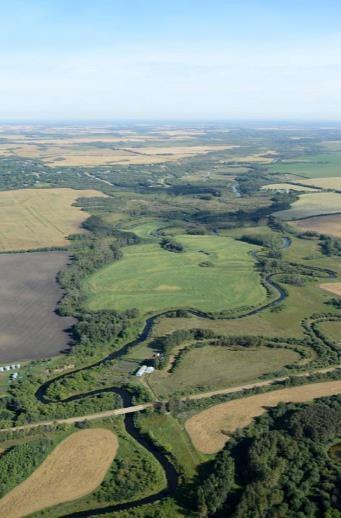 Align Policies and Plans 
Safe, Secure Drinking Water Supplies
Healthy Aquatic Ecosystems
Reliable Water Supplies 
Wise Land Use 
Local and Regional Initiatives
11
[Speaker Notes: The WMP identifies:  

6 Outcomes 
12 Goals
29 Strategies 

These are then translated into a 10-year Workplan:

34 Short term Actions (2020 – 2022) – 
(30 Long term Actions (as time and resources permit))

Recently received an Alberta Community Partnership grant of $200,000 (2020 – 2023) which will be used to address priority short term actions]
Plan Implementation
Watershed Management Plan outlines outcomes to be addressed over 10 year timeframe
Work will be prioritized by Steering and Technical Committees based on importance and timeliness of actions and resource availability. 
Alberta Community Partnership grant of $200,000 
(2020 – 2023) addressing priority short term actions
[Speaker Notes: Communications
Policy alignment and guidebook for riparian areas and development]
Priorities and Next Steps 2021 - 2023
Riparian and Wetland Conservation and Restoration Strategies
Water Quality/Aquatic Ecosystem Monitoring Program 
Watershed Planning Alignment and Tools 
(flood risk areas, riparian setbacks, environmentally sensitive areas, overlay maps) 
Communications and Engagement 
(Educational forums, workshops, information resources)
[Speaker Notes: Covid setbacks]
Lake Isle + Lac Ste. Anne State of the Watershed Report
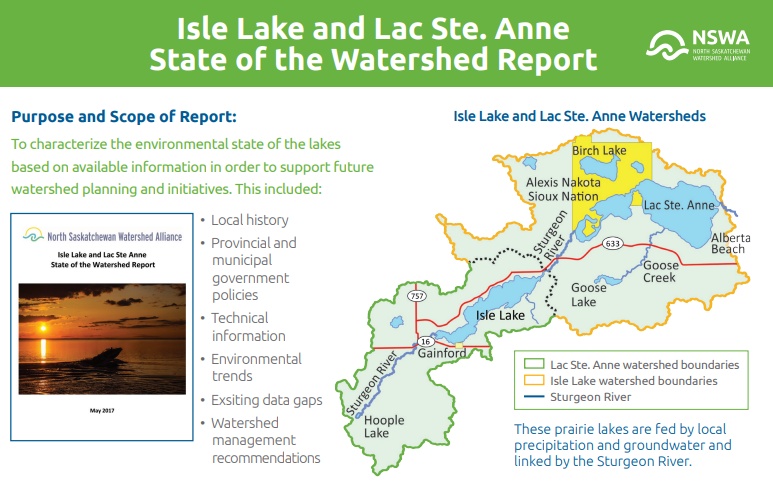 2017
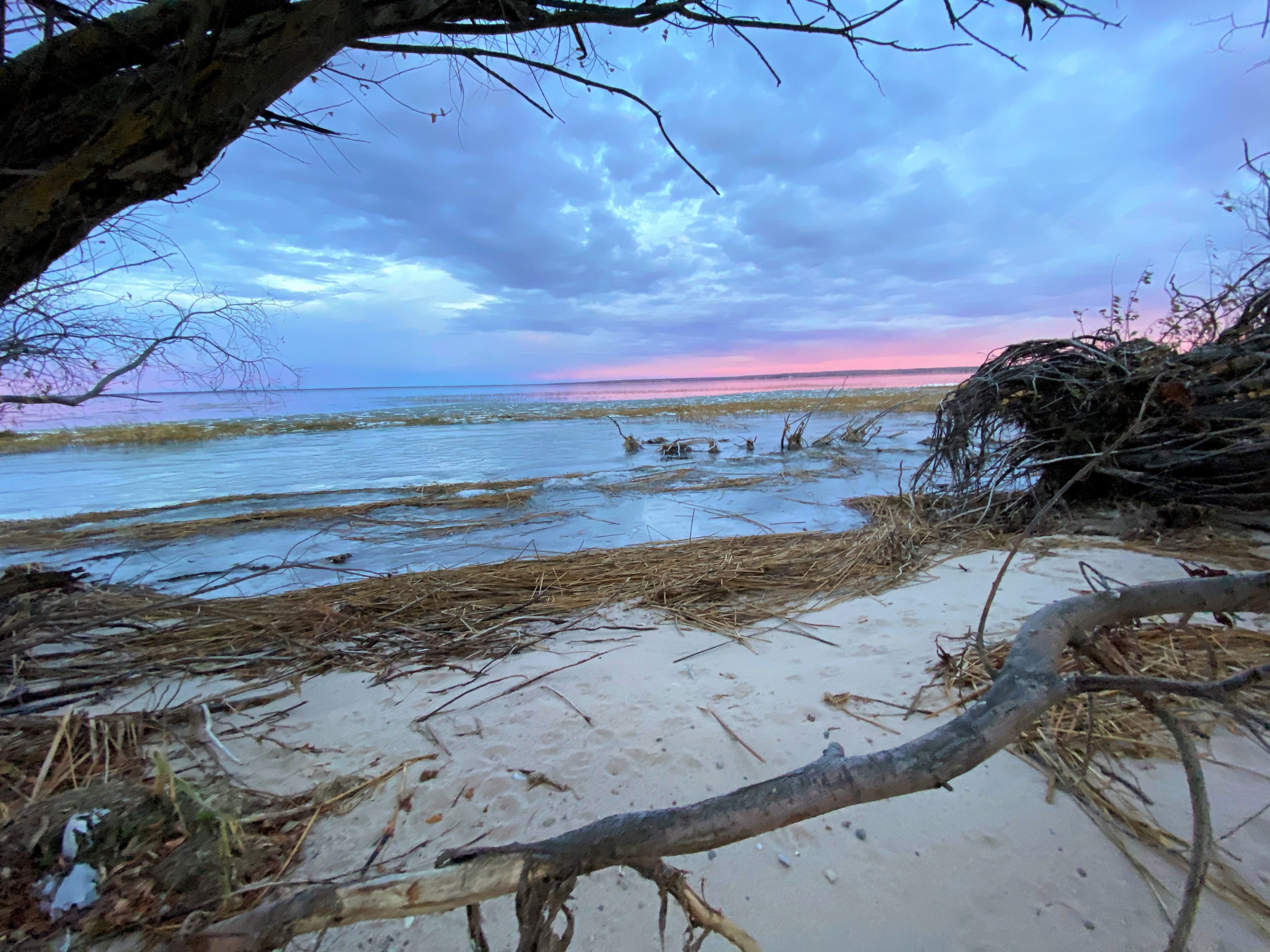 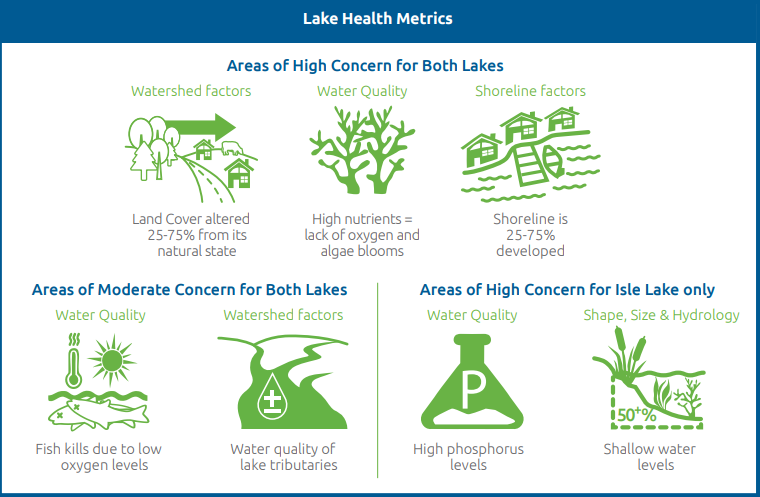 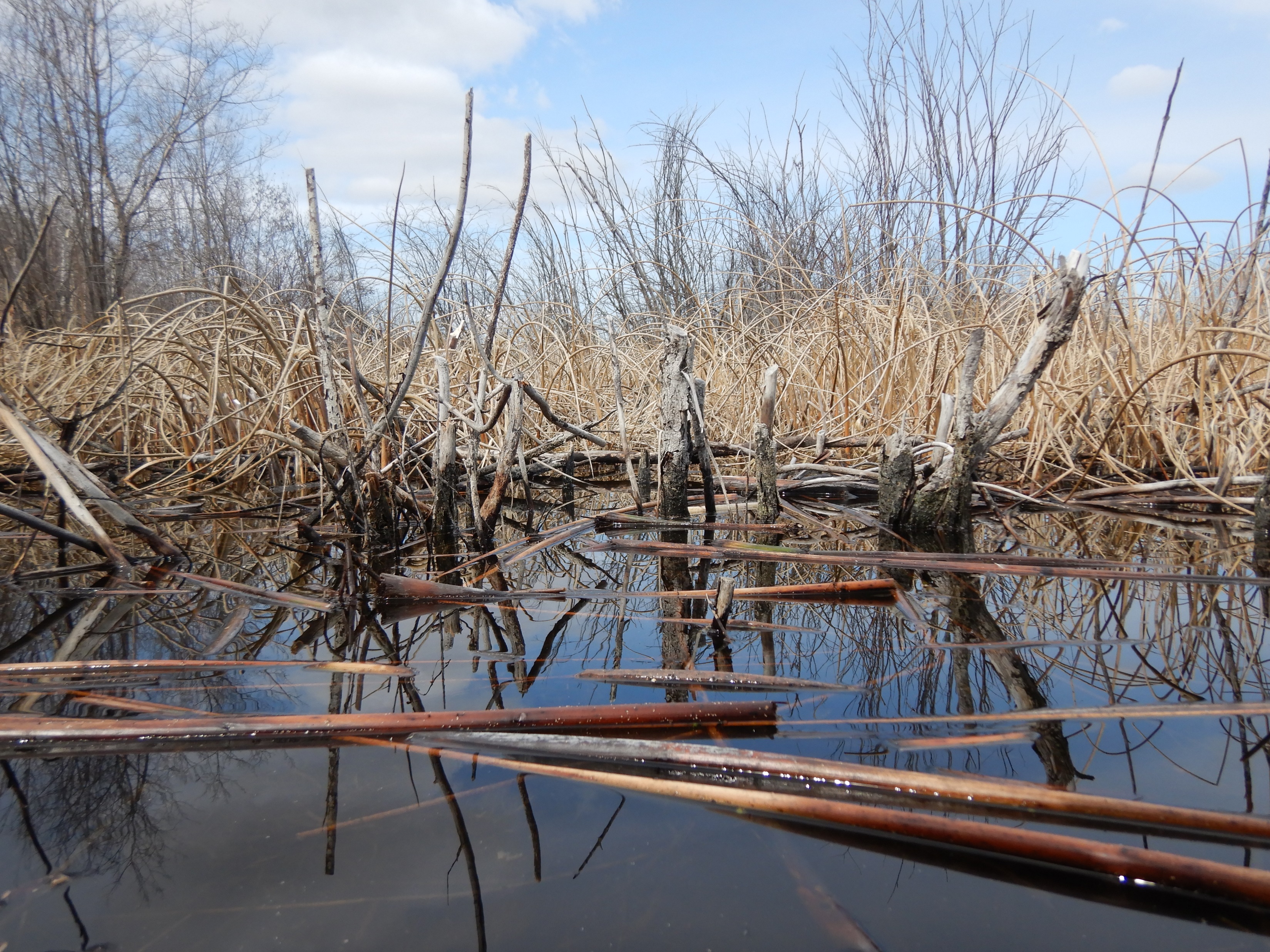 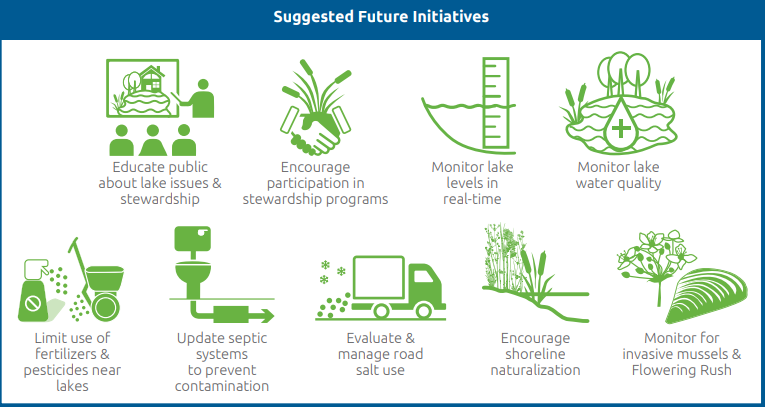 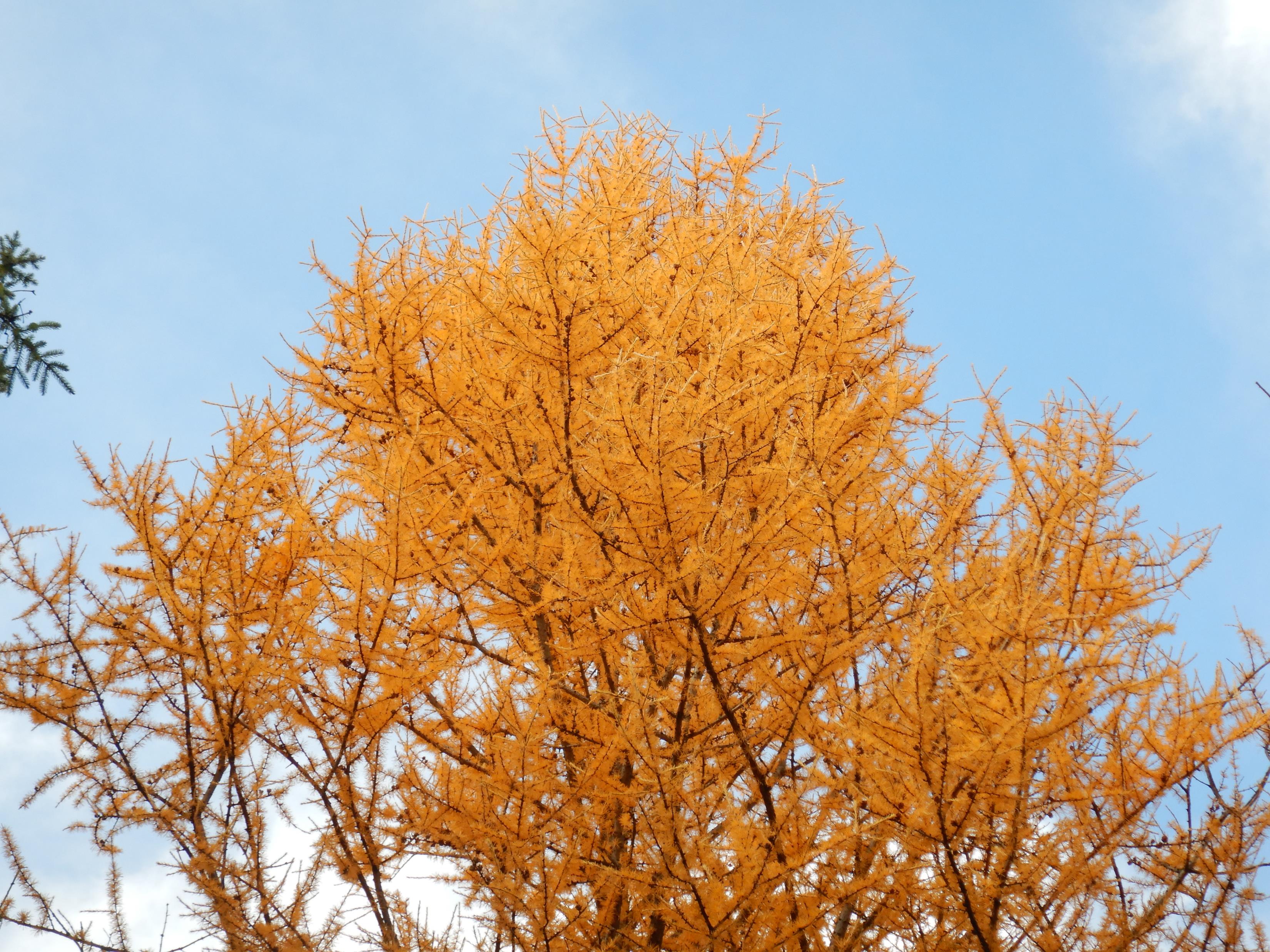 Current Efforts
SRWA Water Quantity Working Group
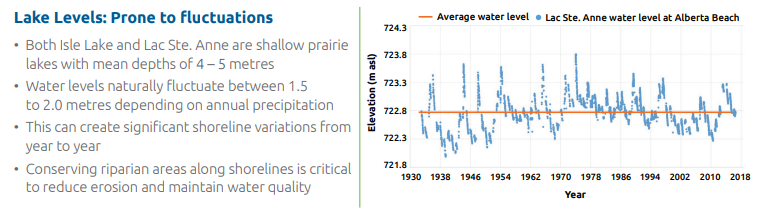 Hydrology Factors
Groundwater
Water Extraction
Stormwater Management
Storage + Release
[Speaker Notes: In 1951 a weir was installed. Not in condition to regulate water levels.
Considered regulating water levels in the 1970. Negative downstream affects]
Water Quality Monitoring
Sturgeon River WQ Monitoring
Tetra Tech Consulting 
12 sites (8 Sturgeon and 4 Tributaries)
3 sampling events/year 
High flow (spring), summer storm and low flow (late summer/fall) 
Nutrients, salts, sediment, oxygen
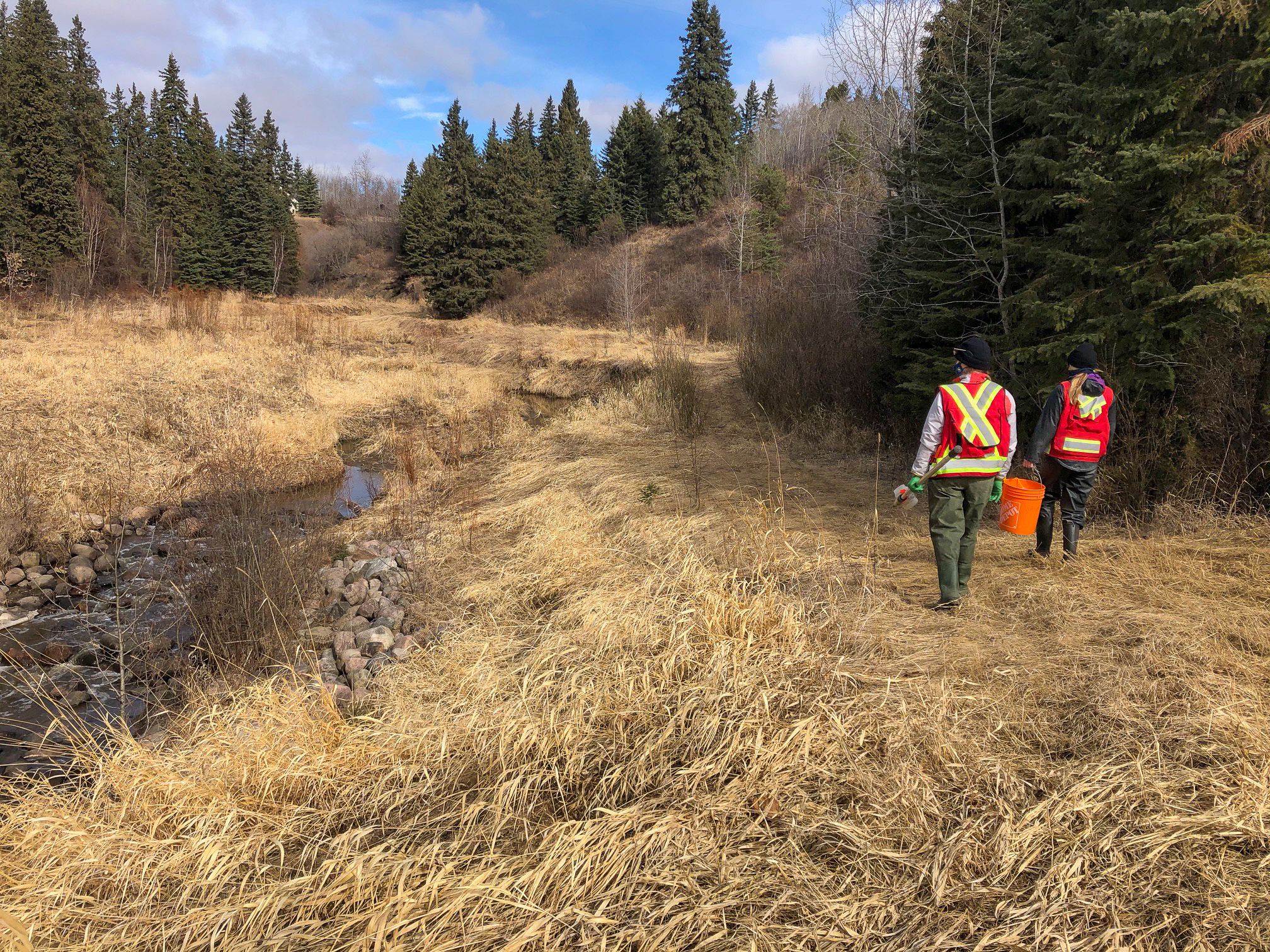 [Speaker Notes: Two year program 2021 and 2022]
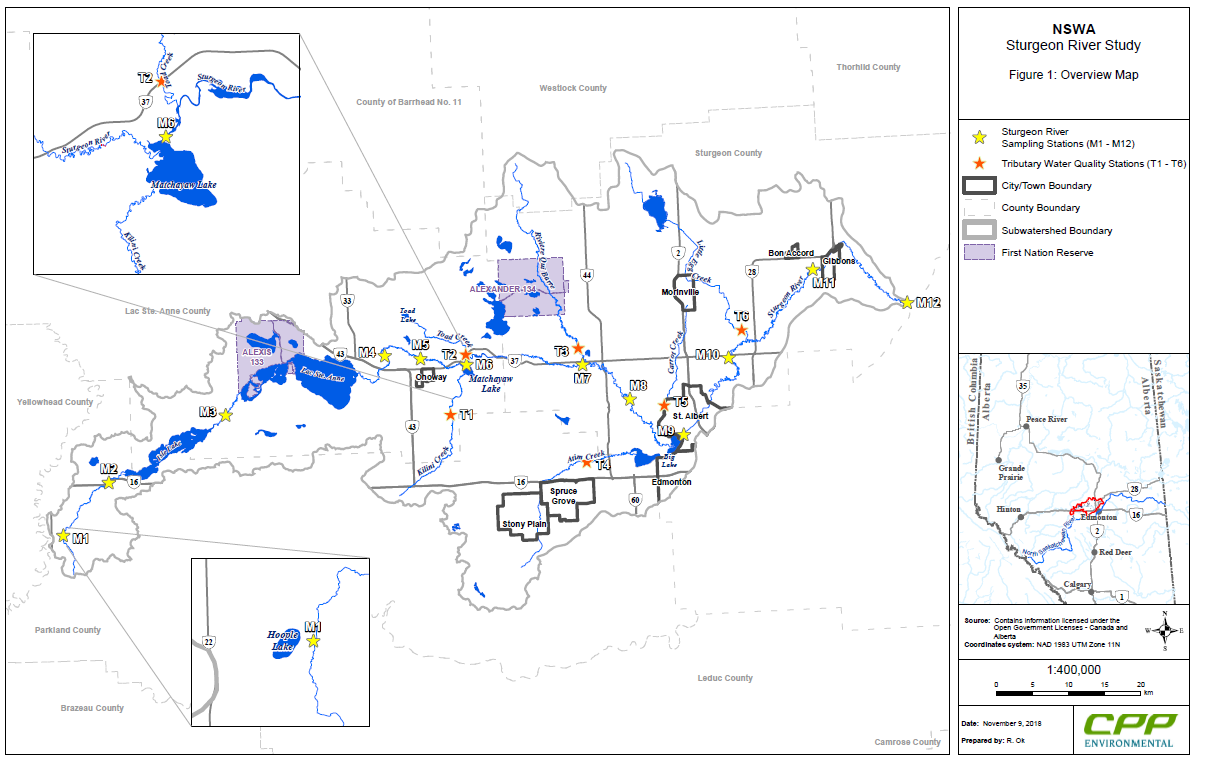 [Speaker Notes: M2 – upstream of Ilse 
M3 – between Ilse and Lac Ste Anne 
M4 – after Lac Ste Anne 
M7 – before RQB
M8 – after RQB 
M10 – after SA
M11- before Gibbons/WaterSHED station 
M12 – confluence of NSR 

T1-Kilini
T3 – RQB
T4 – Atim 
T5 – Little Egg/Manawan 

Find other reports on the website]
Riparian Area
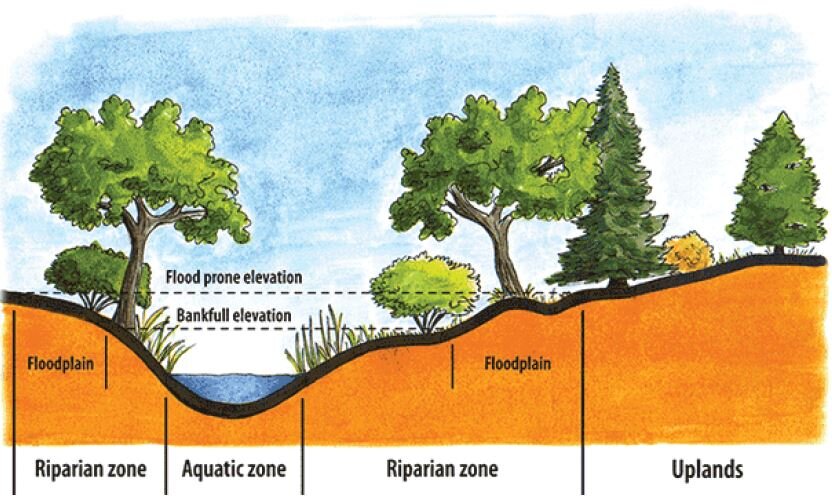 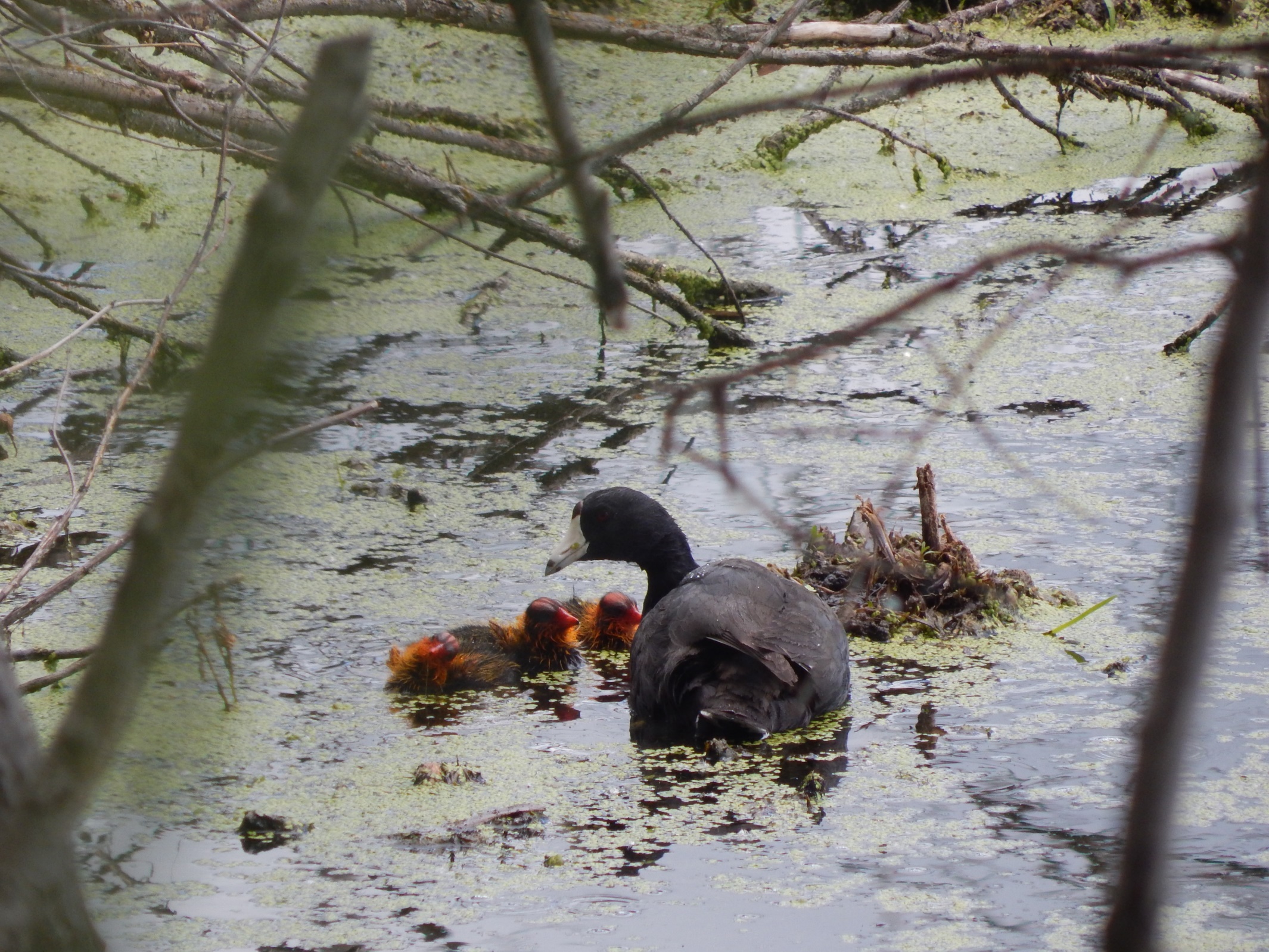 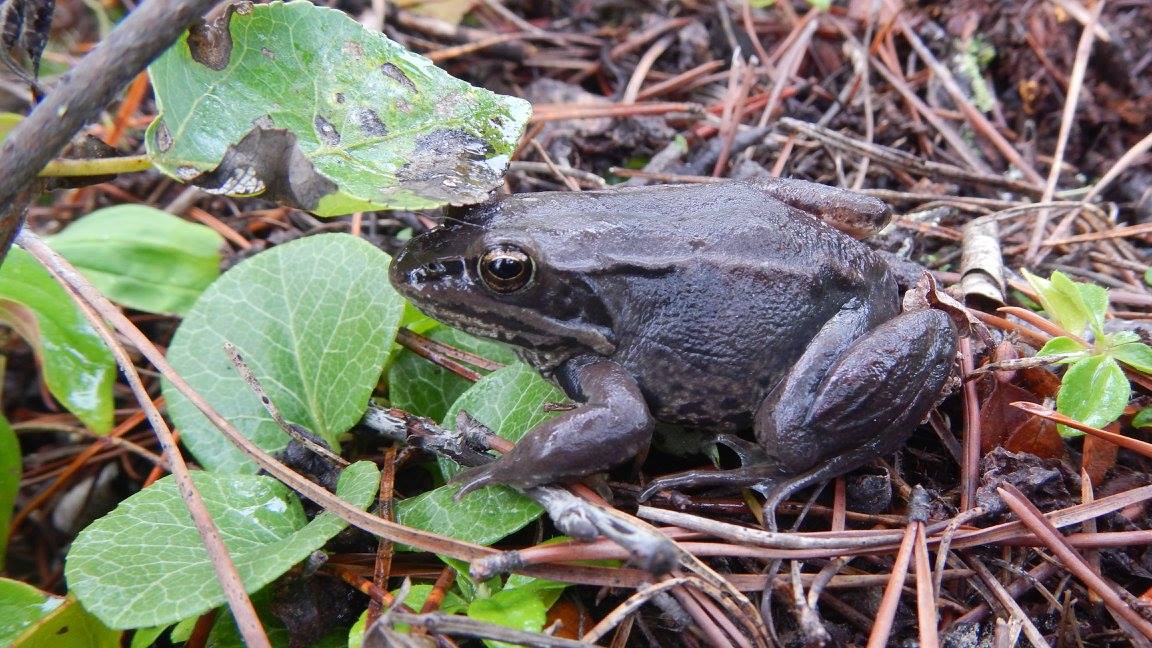 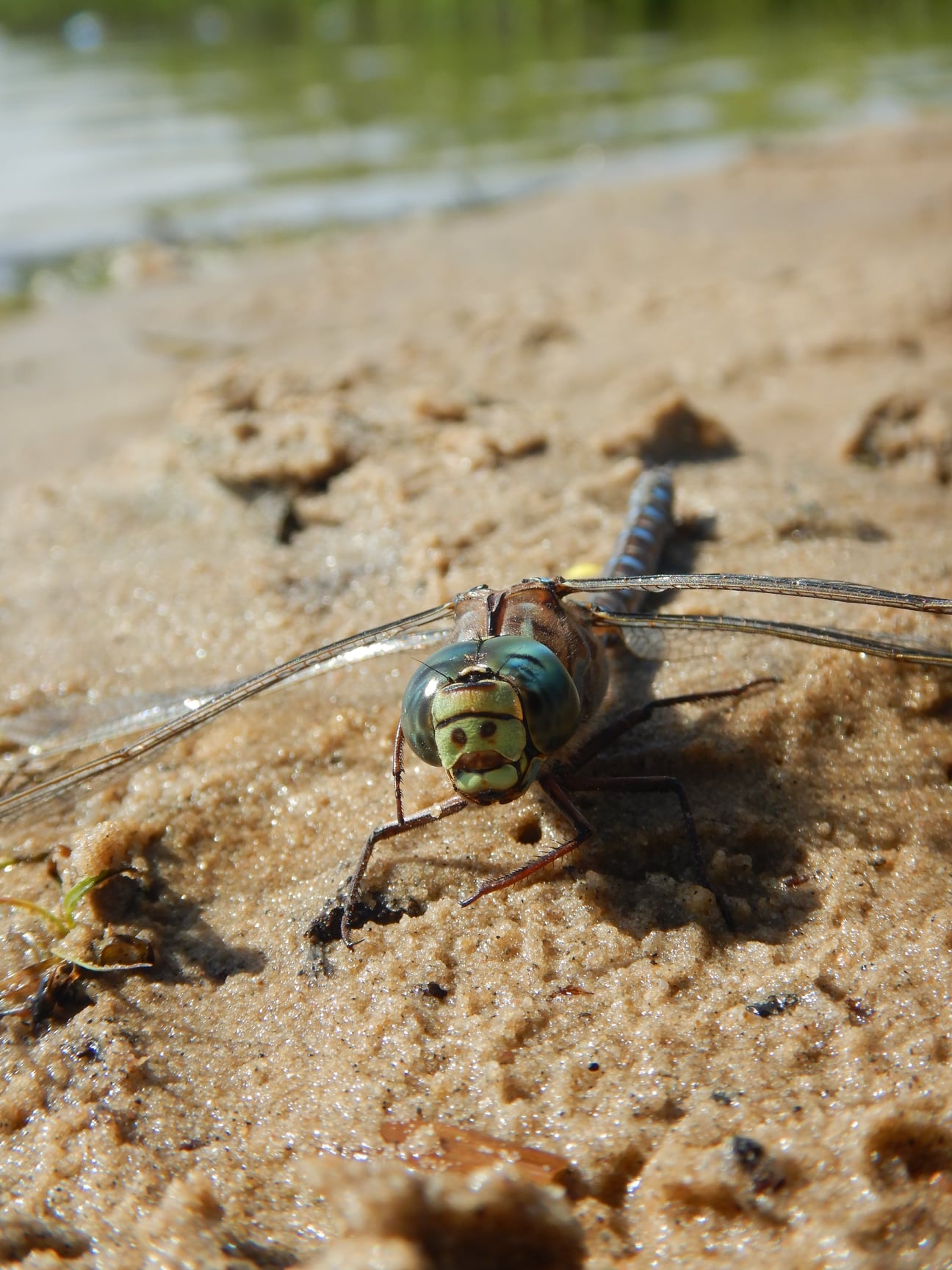 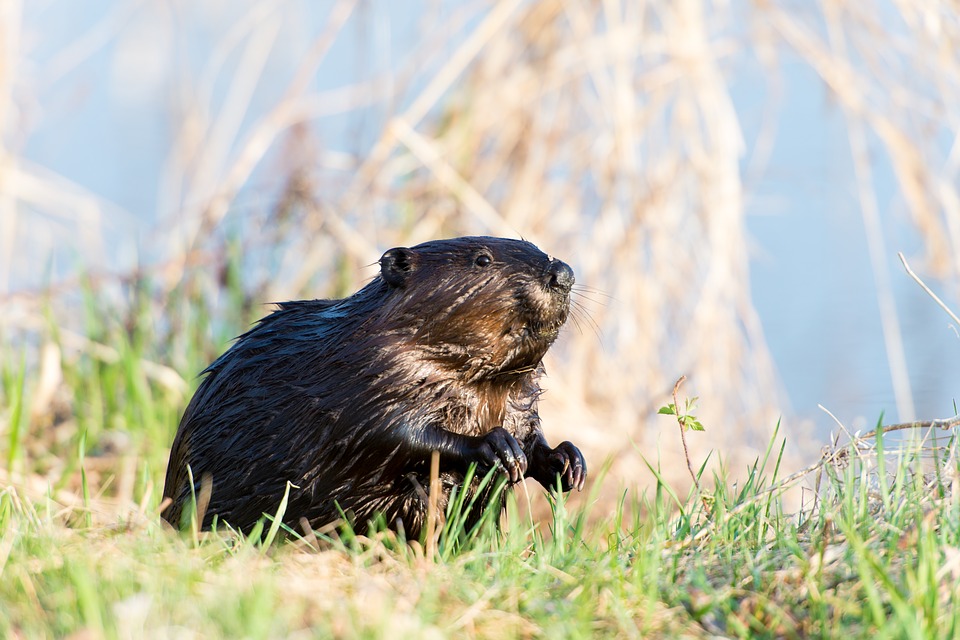 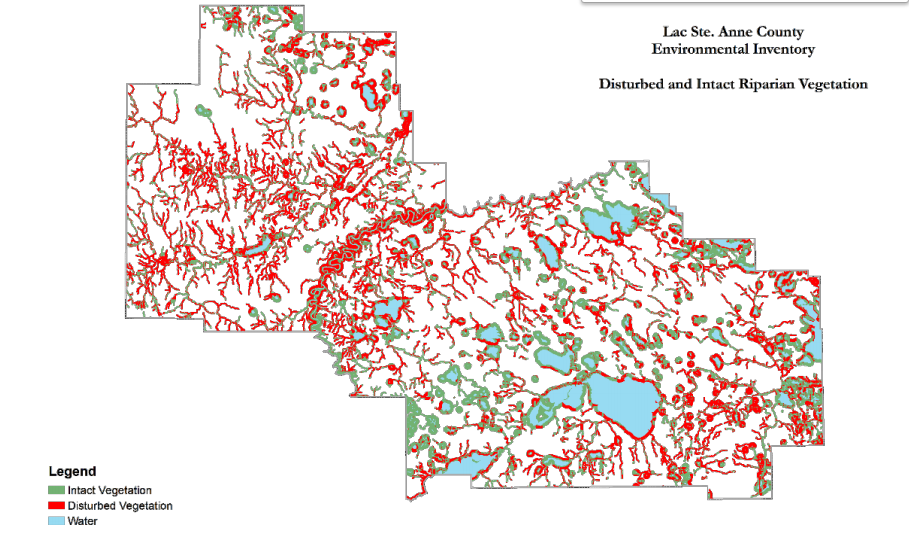 Riparian Health Action Plan
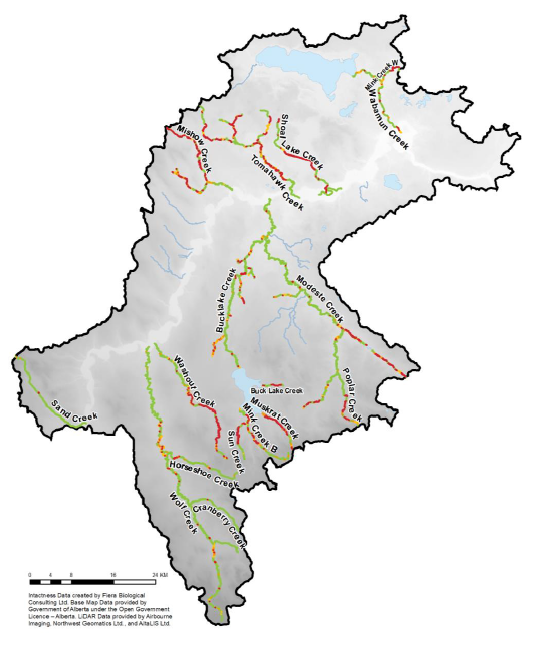 Policy
Action
Data
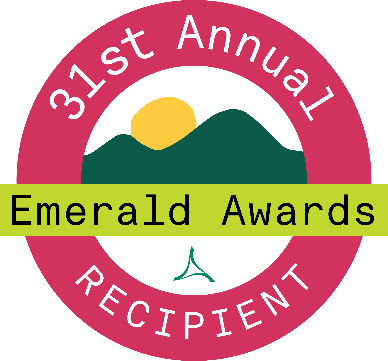 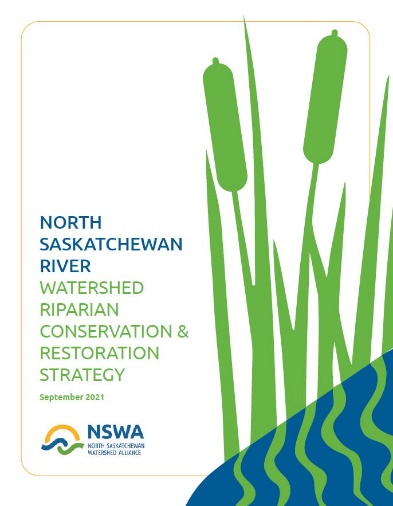 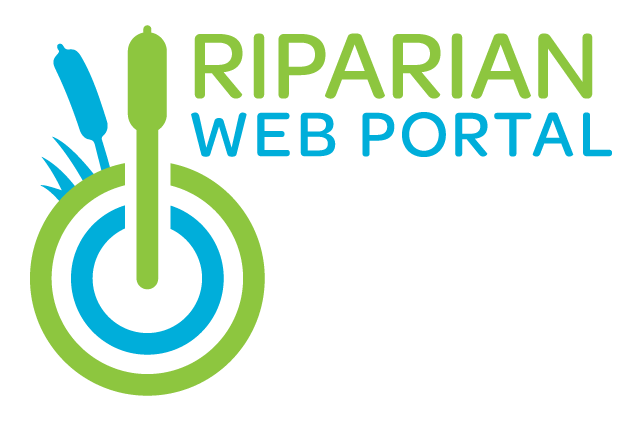 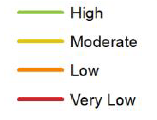 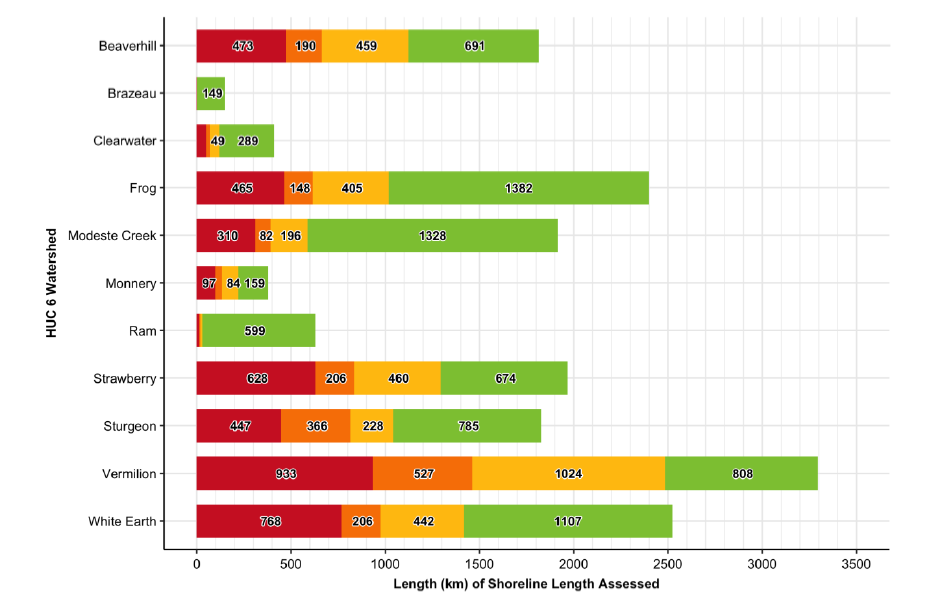 65% Target
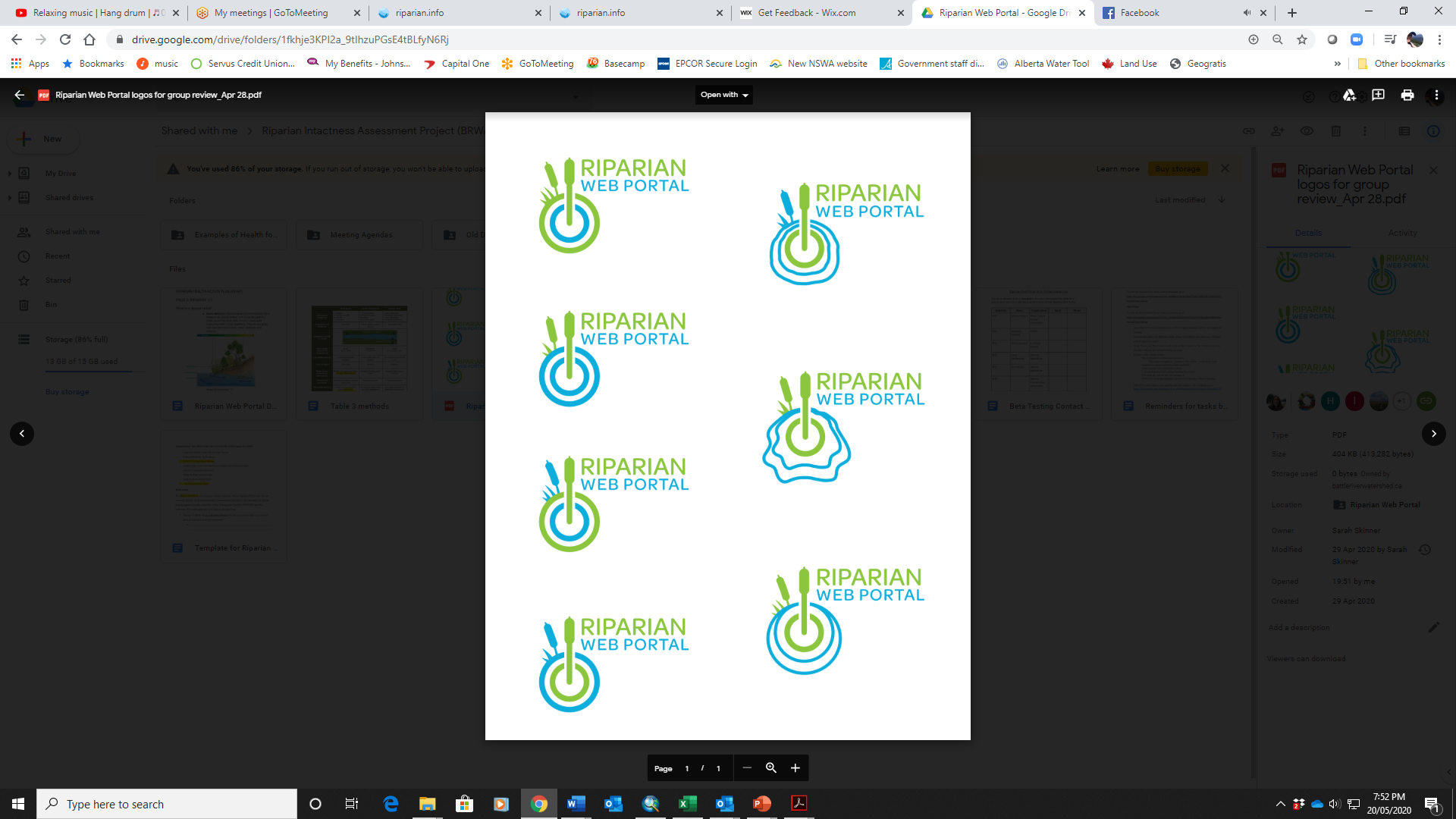 Riparian 101 + 102 Training
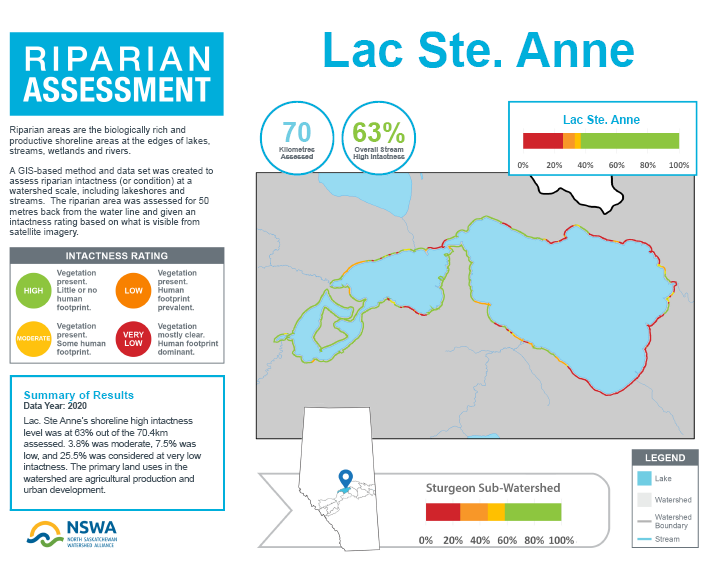 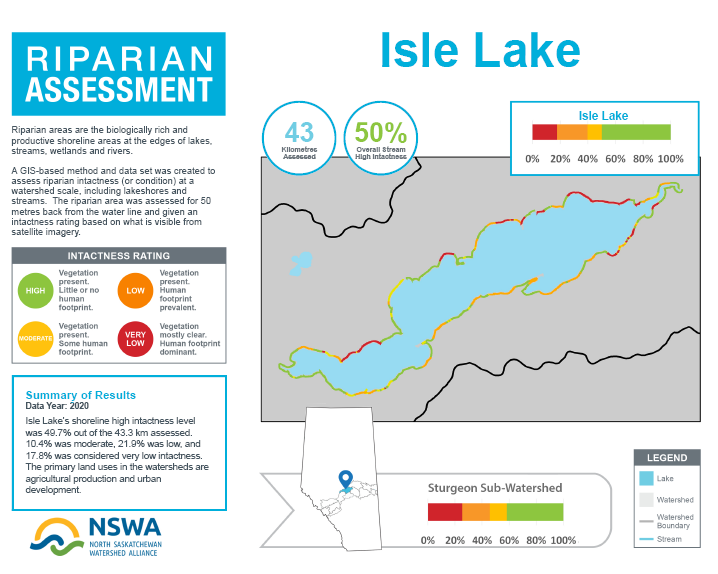 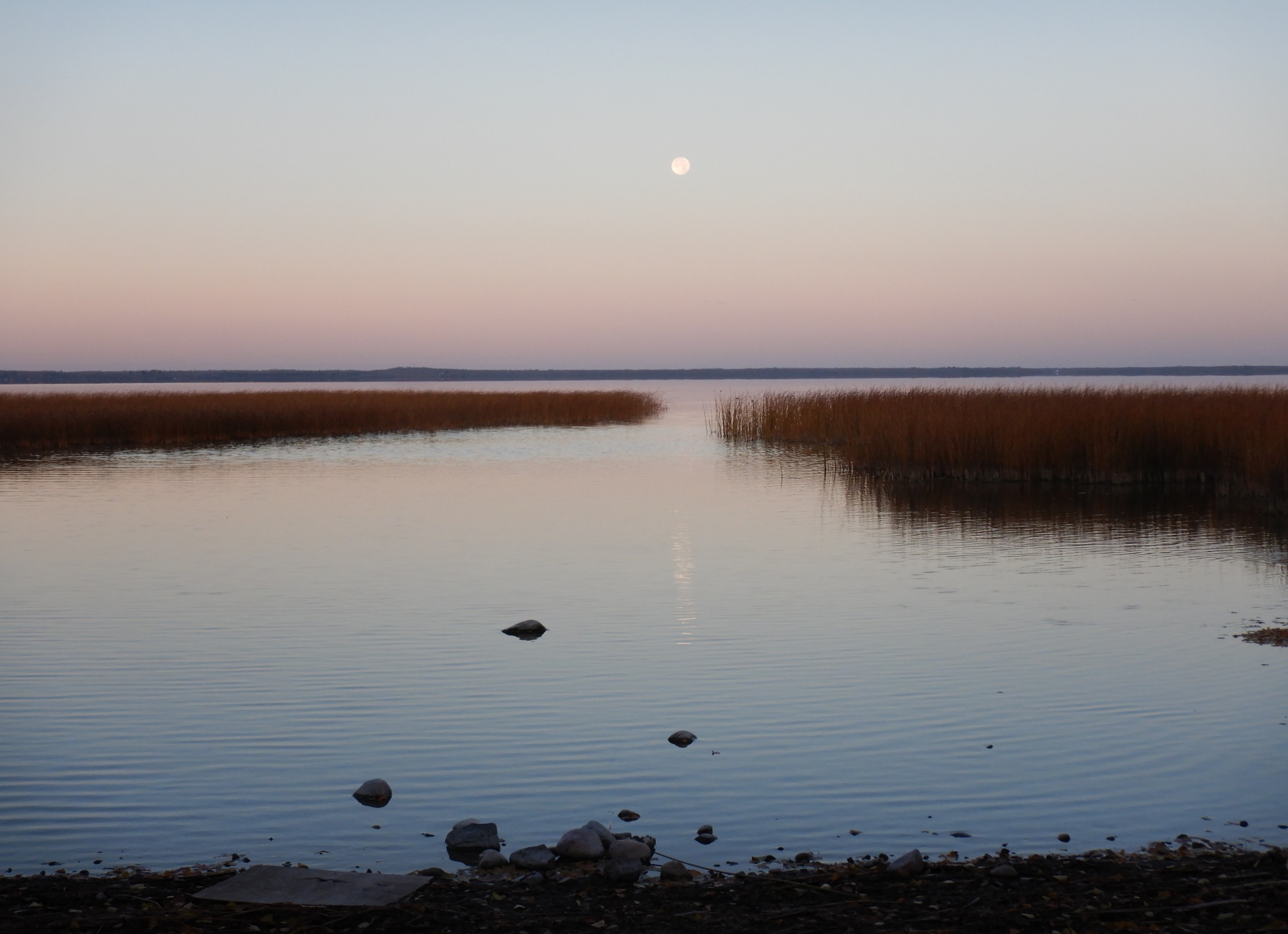 Upcoming Initiatives
NSWA’s Wetland Strategy
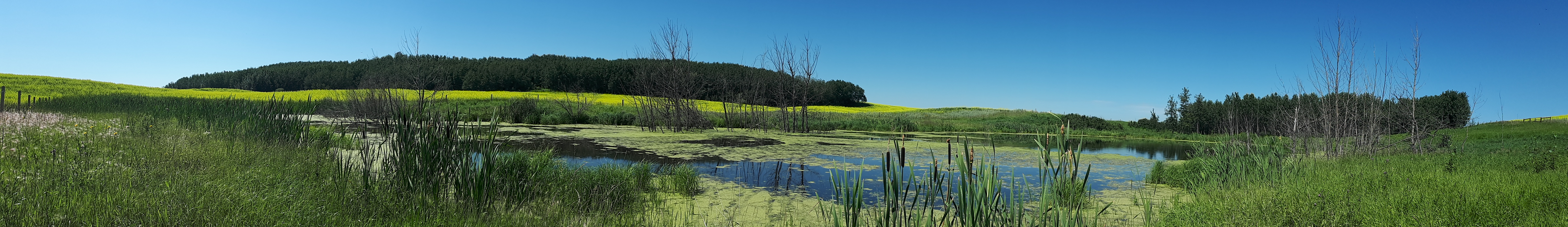 Purpose: 
Fill knowledge and capacity gaps, align wetland policy and planning, increase collaboration with stakeholders, provide educational opportunities, achieve the common goals of better conserving and restoring the wetlands in our watershed. 

Current Initiatives:
Complete an inventory of wetlands in the NSR watershed 
	(In process)

Wetland Day Forum – September 22, 2022 
	(Save the date, registration coming soon)

Wetland Training Opportunity 
	(In process – Fall/Winter 2022)
[Speaker Notes: We have received WRRP funding to support wetland training for our subwatershed alliances members, staff of municipalities, Indigenous communities, and NGOs in the NSR watershed to take an introductory, intermediate or advanced wetlands course based on their current needs and level of knowledge. Through this opportunity, NSWA's goal is to elevate capacity, enhance the opportunity to take on the Wetland Replacement Program and ultimately provide strong roots for partners to conserve wetlands and accomplish restoration initiatives in their region. 

Professional development]
Regional Lake Stewardship Project
Engaging workshops
Educational restoration projects
Aligned Communications
Address communication gaps
Support water quality monitoring
Outreach + Education
Educational Forums
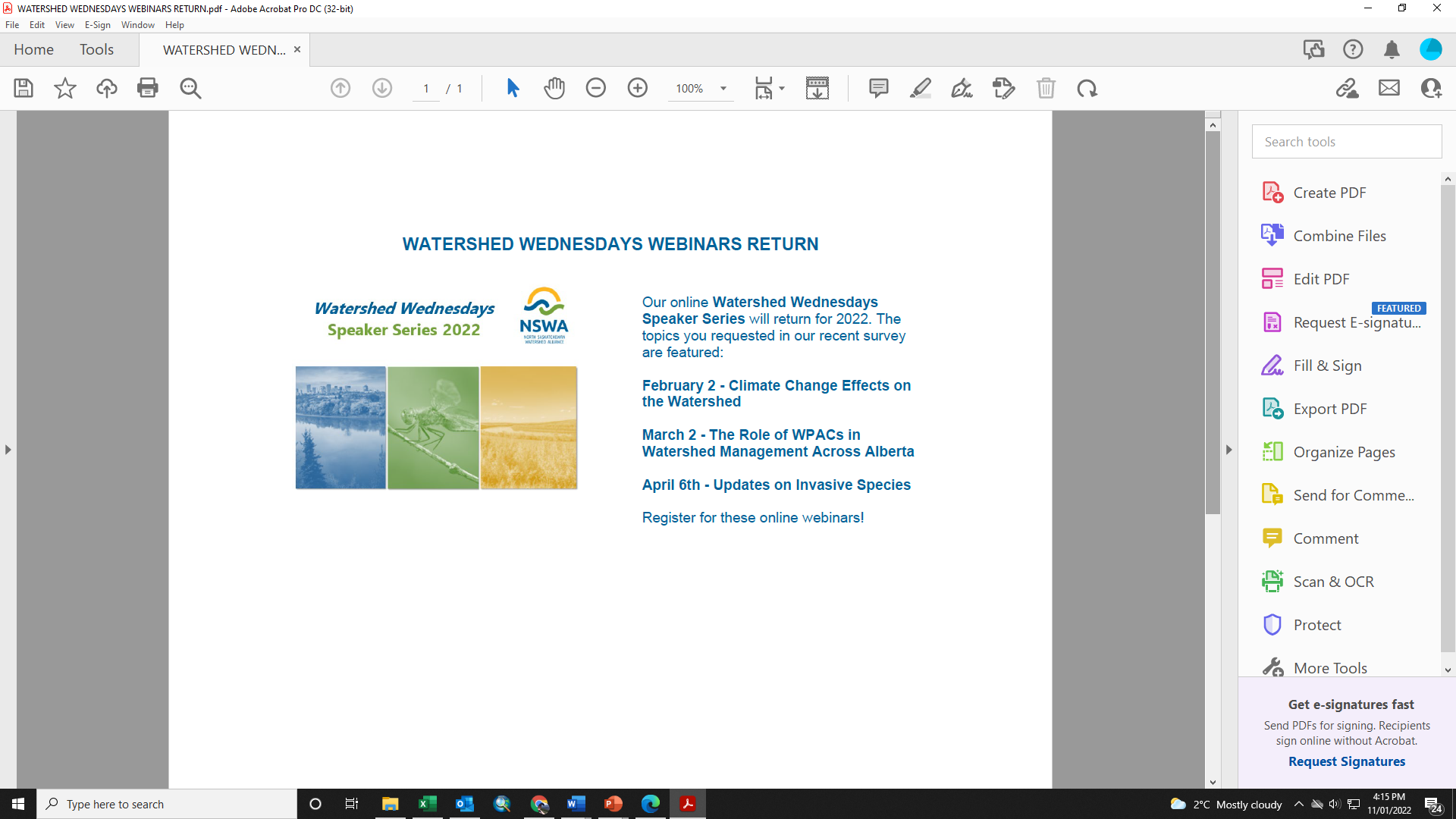 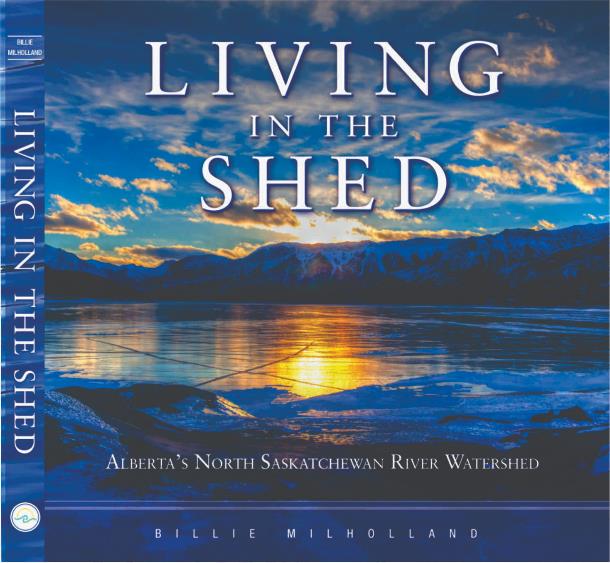 In Stream Newsletter
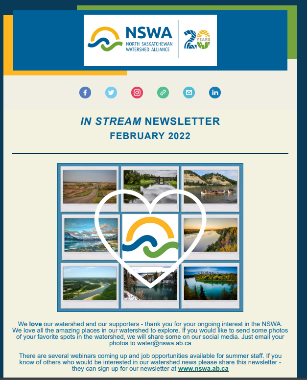 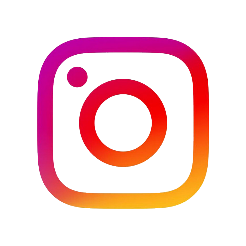 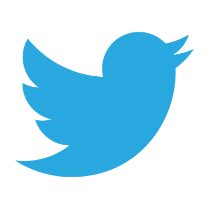 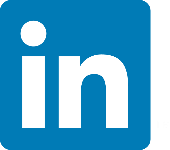 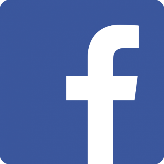 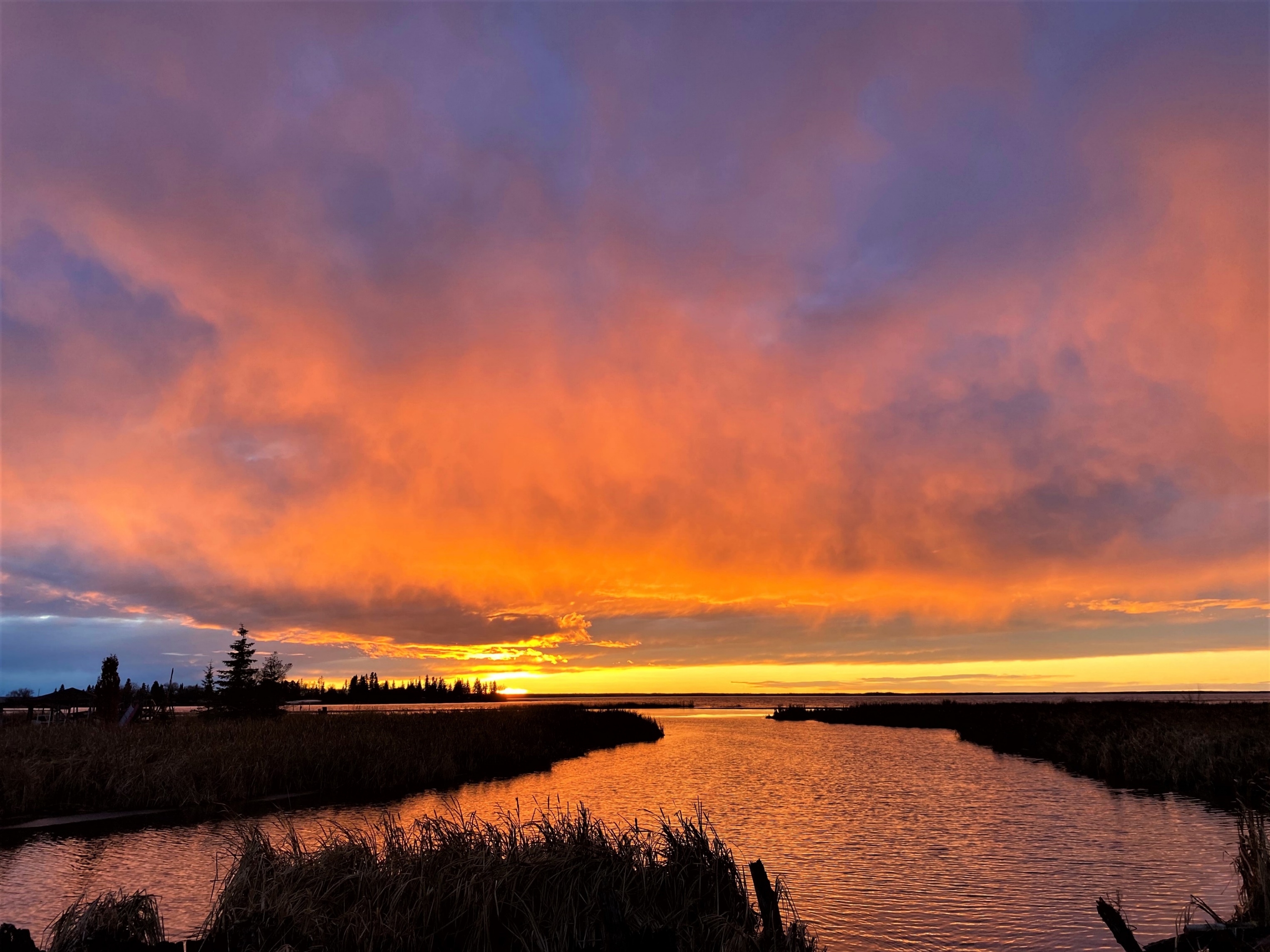 Thank you!kelsie.norton@nswa.ab.ca